Látkové množstvo,Mólová hmotnosť
Mgr. Lenka Štofaníková
Látkové množstvo (n) je základná fyzikálna veličina a jednotka je mol.
Jeden mol je množstvo látky, ktoré obsahuje toľko častíc, koľko je atómov v 12 gramov uhlíkového izotopu C – 12. Počet atómov v 12 gramov uhlíkového izotopu C – 12 je 6,022 x 1023
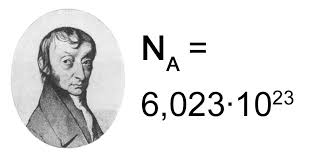 Toto číslo sa nazýva Avogadrovo číslo.
Jeden mol hociktorej látky obsahuje toľko gramov látky, koľko je jej mólová hmotnosť (M).
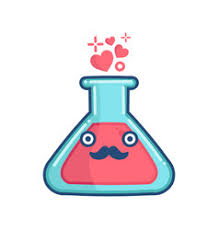 Ako vypočítame relatívnu molekulovú hmotnosť.
Relatívna molekulová hmotnosť je číslo, ktoré dostaneme tak, že spočítame všetky relatívne atómové hmotnosti prvkov, ktoré tvoria danú molekulu.
Príklad: Vypočítajte relatívnu molekulovú hmotnosť (Mr) pre molekulu vody (H2O).
Ar(H)=1
(relatívna atómová hmotnosť vodíka je 1)
Ar(O)=16
(relatívna atómová hmotnosť kyslíka je 16).
Mr(H2O)= 2x1 + 16 = 18
Príklad: Vypočítajte relatívnu molekulovú hmotnosť (Mr) pre molekulu oxidu uhličitého (CO2).
Ar(C)=12
(relatívna atómová hmotnosť vodíka je 1)
Ar(O)=16
(relatívna atómová hmotnosť kyslíka je 16).
Mr(CO2)=
Príklad: Vypočítajte relatívnu molekulovú hmotnosť (Mr) pre molekulu oxidu uhličitého (CO2).
Ar(C)=12
(relatívna atómová hmotnosť vodíka je 1)
Ar(O)=16
(relatívna atómová hmotnosť kyslíka je 16).
Mr(CO2)= 2x16 +12 = 28
Príklad: Vypočítajte relatívnu molekulovú hmotnosť (Mr) pre molekulu kyslíka(O2).
Ar(O)=
Mr(O2)=
Príklad: Vypočítajte relatívnu molekulovú hmotnosť (Mr) pre molekulu kyslíka(O2).
Ar(O)=16
(relatívna atómová hmotnosť kyslíka je 16).
Mr(O2)= 2x16 = 32
Pozri si video a nauč sa viac 
https://www.youtube.com/watch?v=ykFP_13XThY
Ďakujem za pozornosť!
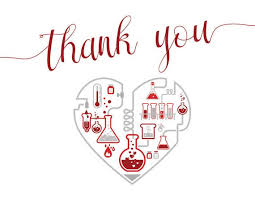